Музичне мистецтво незалежної України. Сучасні співаки та музичні групи. Участь в конкурсах та фестивалях
Підготувала учениця 2-го курсу фізико-математичного класуДоля Вікторія
Сучасна українська класична музика
Емблема фестивалю "Київмузикфест"
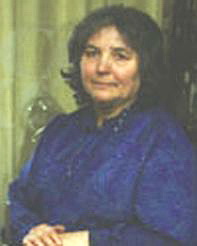 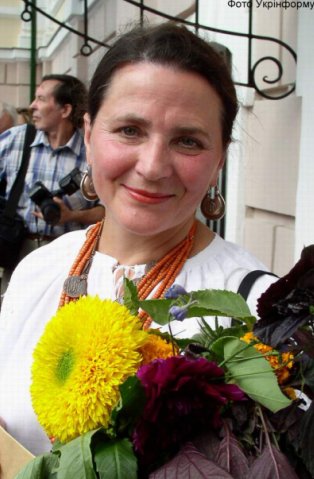 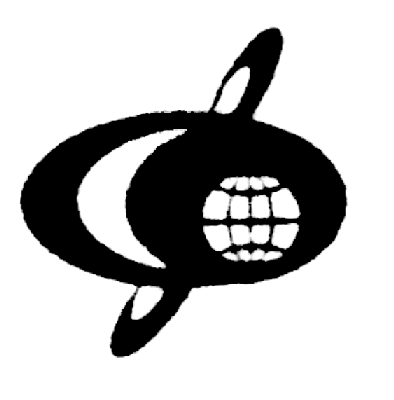 Леся Дичко — найвідоміший хоровий композитор в Україні.
Народна артистка україни Ніна Матвієнко
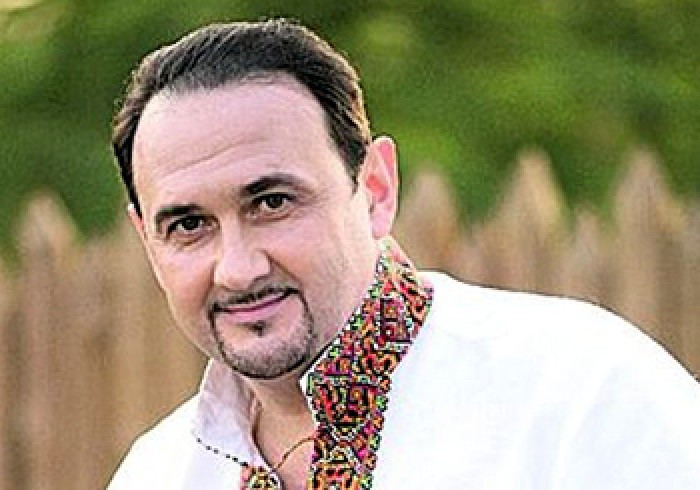 Оперний співак Володимир Гришко
Українська рок-музика
Океан Ельзи (або скорочено — О. Е.)
Рок-н-ролл з етнікою
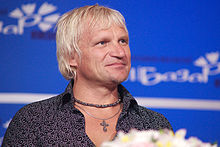 Воплі Відоплясова
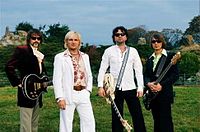 Оле́г Ю́рійович Скри́пка (* 24 травня 1964) — український музикант, вокаліст, композитор, лідер гурту «Воплі Відоплясова».
Фестивалі й конкурси
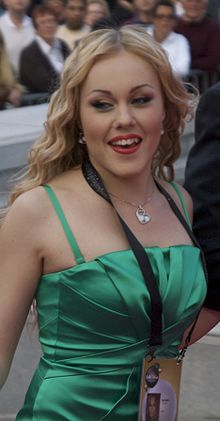 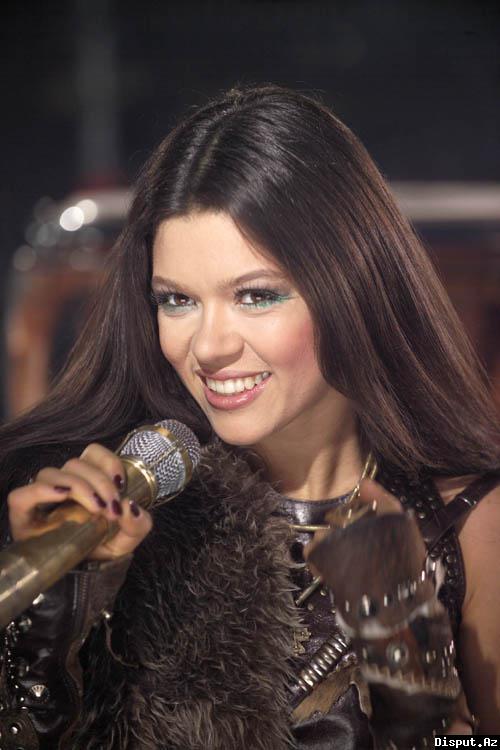 Alyosha
Руслана
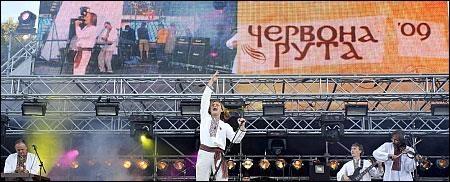 «Червона рута»— регулярний (що два роки) український молодіжний музичний фестиваль.
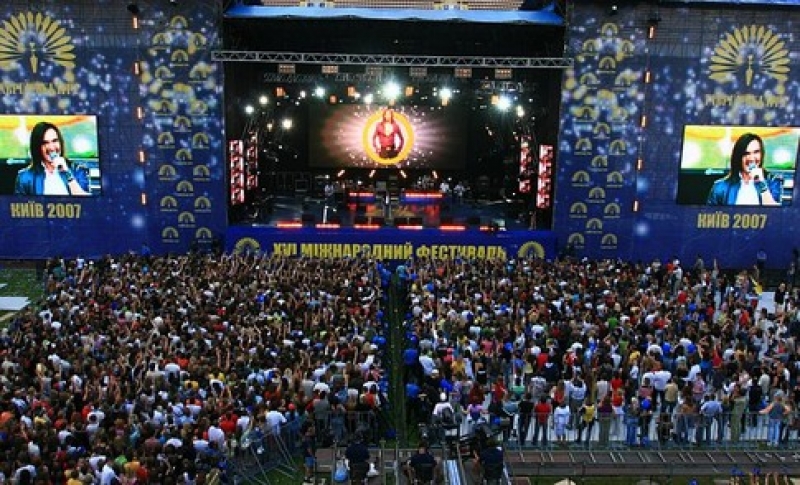 «Таврійські ігри»
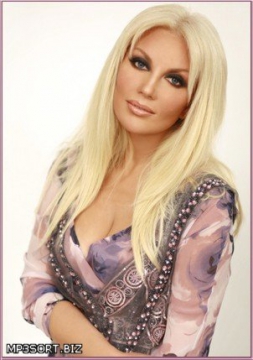 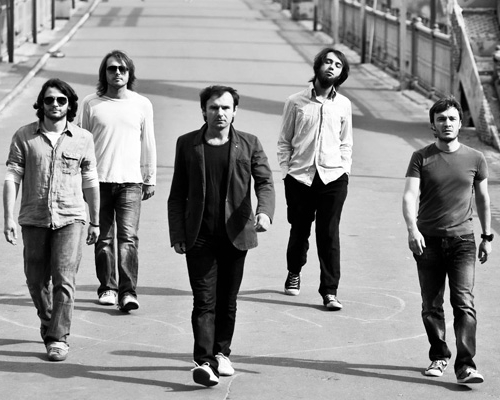 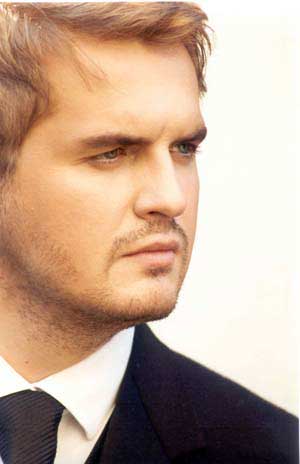 Дякую за увагу!
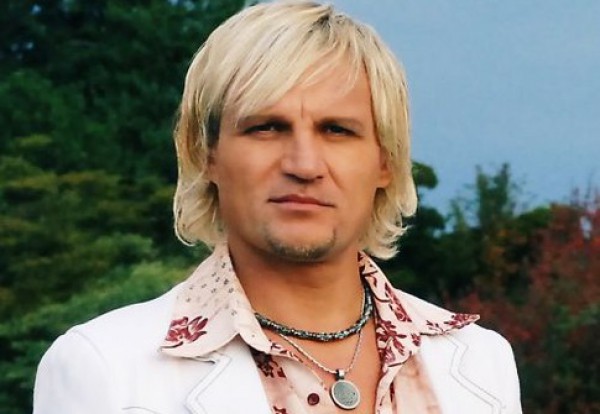